Investition im Rahmen der Städtebauförderung
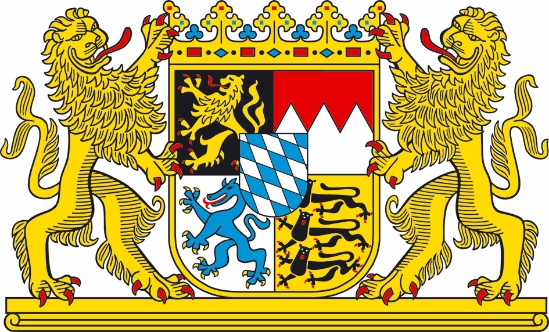 EHEMALIGES AMTSHAUS  MIT SCHÜTTBAU
SANIERUNG UND NEUORDNUNG
ZUM XYMUSEUM UND RATHAUS


Diese Investition der Kommune XY wurde vom Freistaat Bayern mit Mitteln des Bayerischen Städtebauförderungsprogramms kofinanziert.
Investition im Rahmen der Städtebauförderung
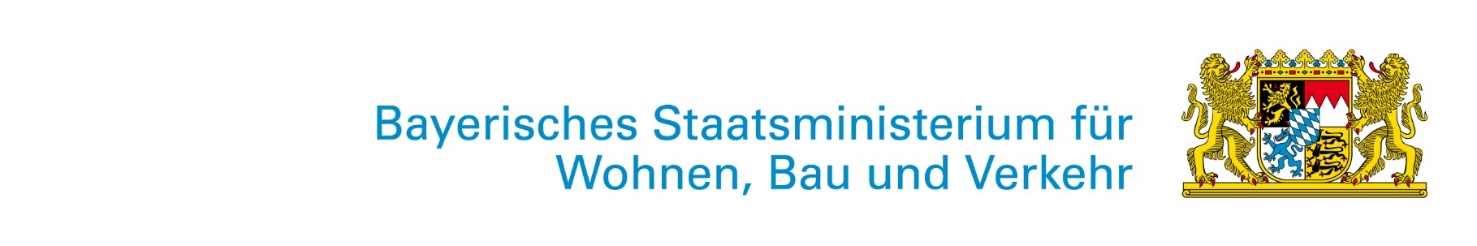 EHEMALIGES AMTSHAUS  MIT SCHÜTTBAU
SANIERUNG UND NEUORDNUNG
ZUM XYMUSEUM UND RATHAUS


Diese Investition der Kommune XY wurde vom Freistaat Bayern mit Mitteln des Bayerischen Städtebauförderungsprogramms kofinanziert.
Investition im Rahmen der Städtebauförderung
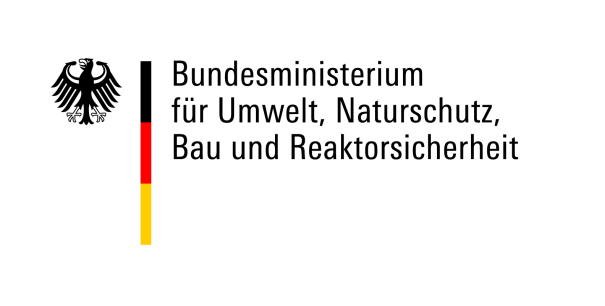 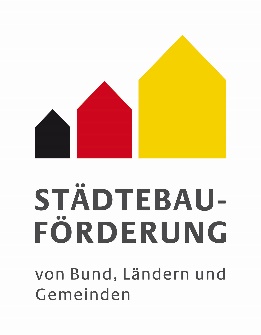 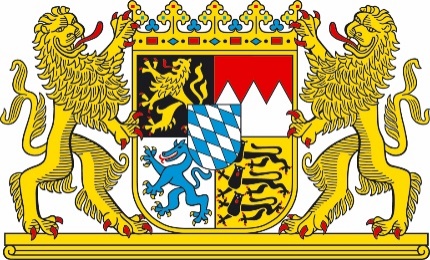 EHEMALIGES AMTSHAUS  MIT SCHÜTTBAU
SANIERUNG UND NEUORDNUNG
ZUM XYMUSEUM UND RATHAUS


Diese Investition der Kommune XY wurde vom Bund und vom Freistaat Bayern mit Mitteln der Bund-Länder-Städtebauförderung kofinanziert.
Investition im Rahmen der Städtebauförderung
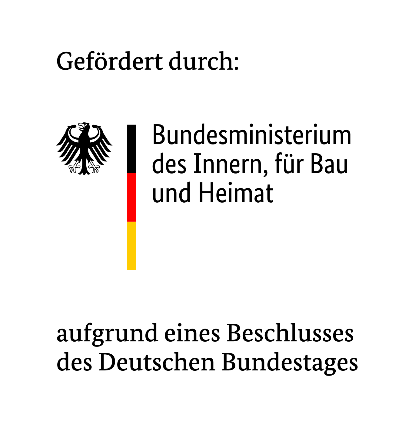 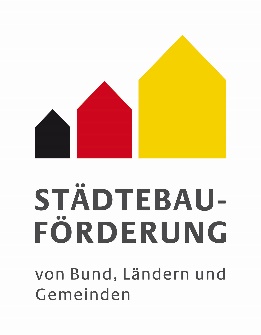 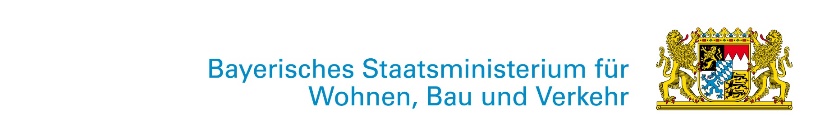 EHEMALIGES AMTSHAUS  MIT SCHÜTTBAU
SANIERUNG UND NEUORDNUNG
ZUM XYMUSEUM UND RATHAUS


Diese Investition der Kommune XY wurde vom Bund und vom Freistaat Bayern mit Mitteln der Bund-Länder-Städtebauförderung kofinanziert.
„Investition in Ihre Zukunft“
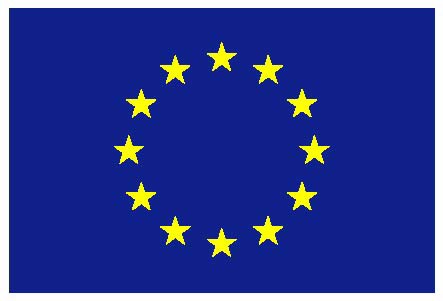 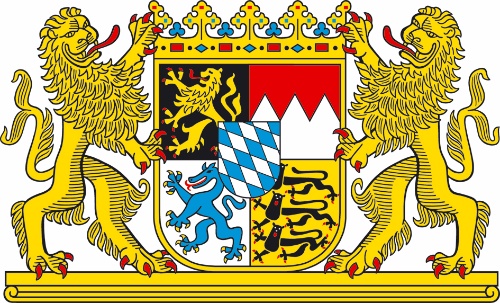 EHEMALIGES AMTSHAUS  MIT SCHÜTTBAU
SANIERUNG UND NEUORDNUNG
ZUM XYMUSEUM UND RATHAUS


Diese Investition der Kommune XY wurde von der Europäischen Union aus dem Europäischen Fonds für regionale Entwicklung und   vom Freistaat Bayern im Rahmen der Städtebauförderung kofinanziert.
„Investition in Ihre Zukunft“
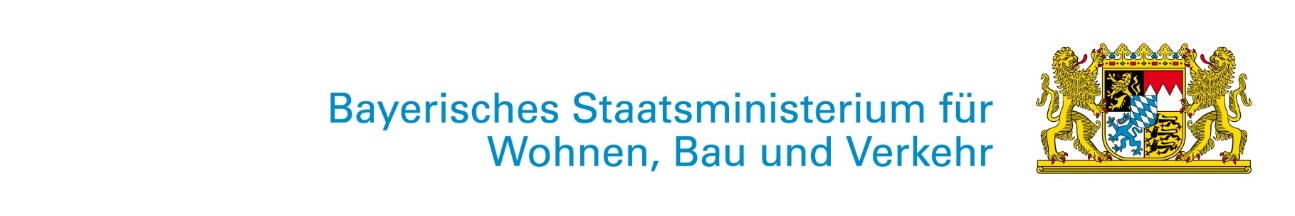 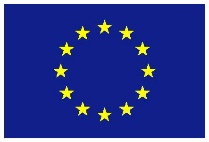 EHEMALIGES AMTSHAUS  MIT SCHÜTTBAU
SANIERUNG UND NEUORDNUNG
ZUM XYMUSEUM UND RATHAUS


Diese Investition der Kommune XY wurde von der Europäischen Union aus dem Europäischen Fonds für regionale Entwicklung und   vom Freistaat Bayern im Rahmen der Städtebauförderung kofinanziert.
„Investition in Ihre Zukunft“
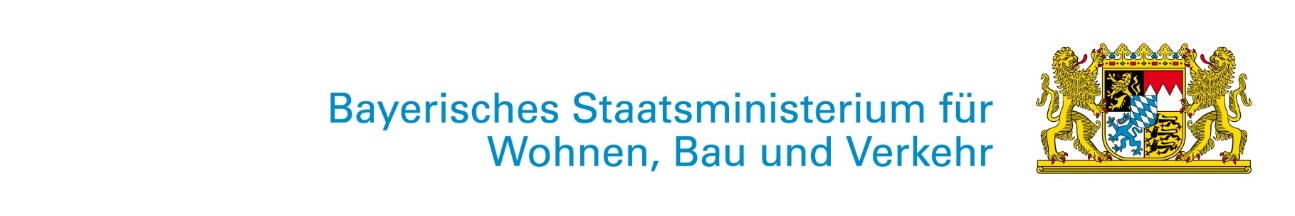 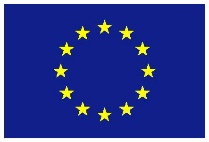 EHEMALIGES AMTSHAUS  MIT SCHÜTTBAU
SANIERUNG UND NEUORDNUNG
ZUM XYMUSEUM UND RATHAUS


Diese Investition der Kommune XY wurde von der Europäischen Union aus dem Europäischen Fonds für regionale Entwicklung und   vom Freistaat Bayern im Rahmen der Städtebauförderung kofinanziert.